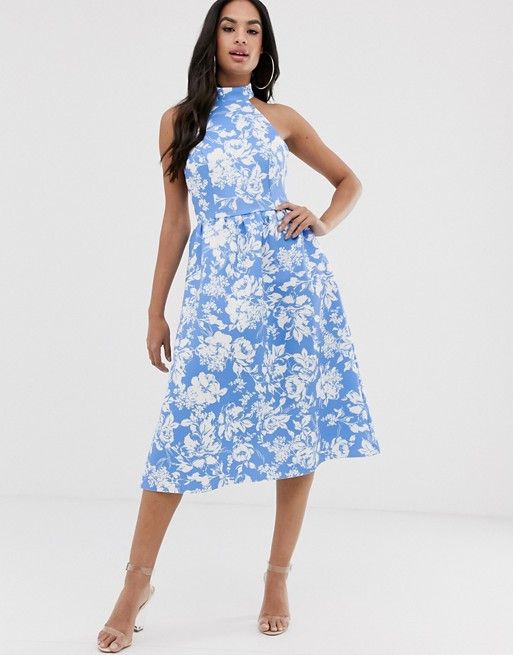 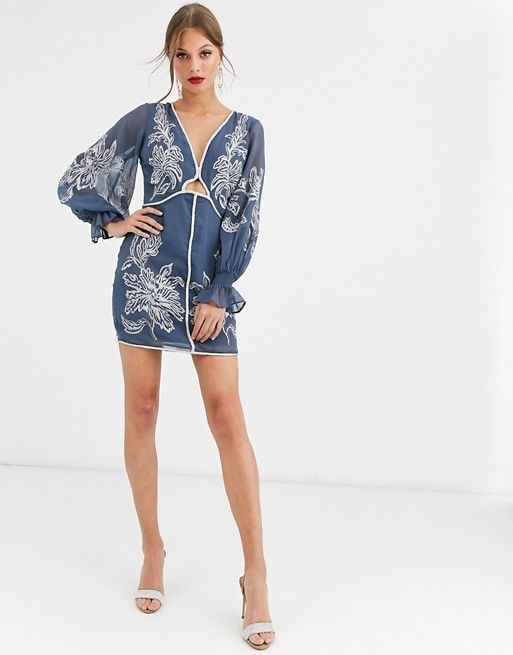 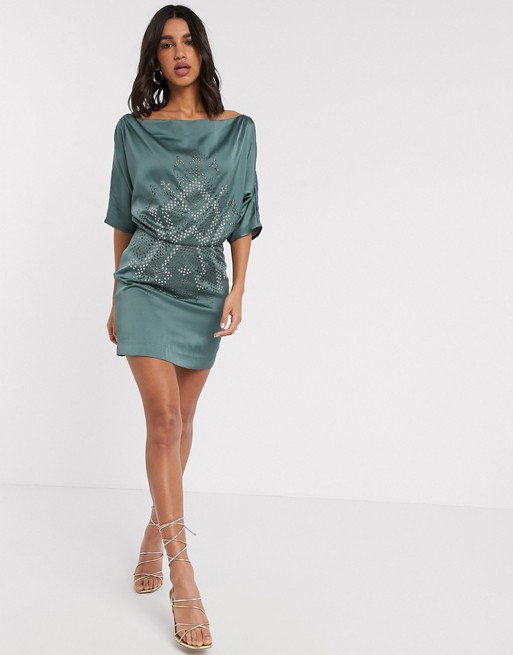 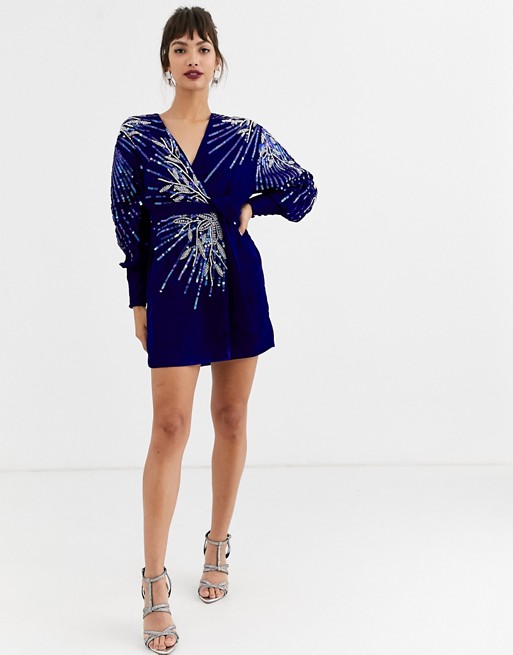 Asos Spring Dresses